С Е М Ь Я…
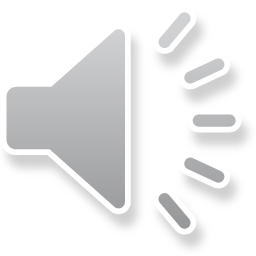 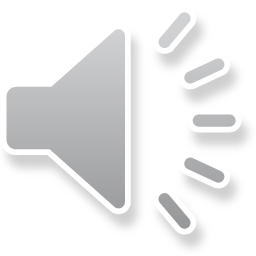 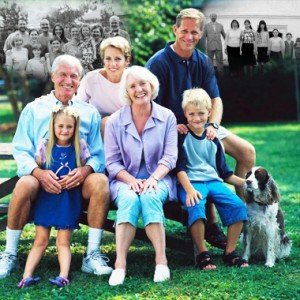 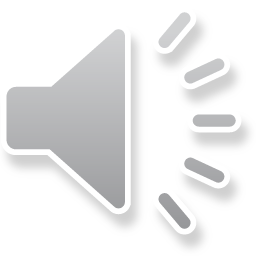 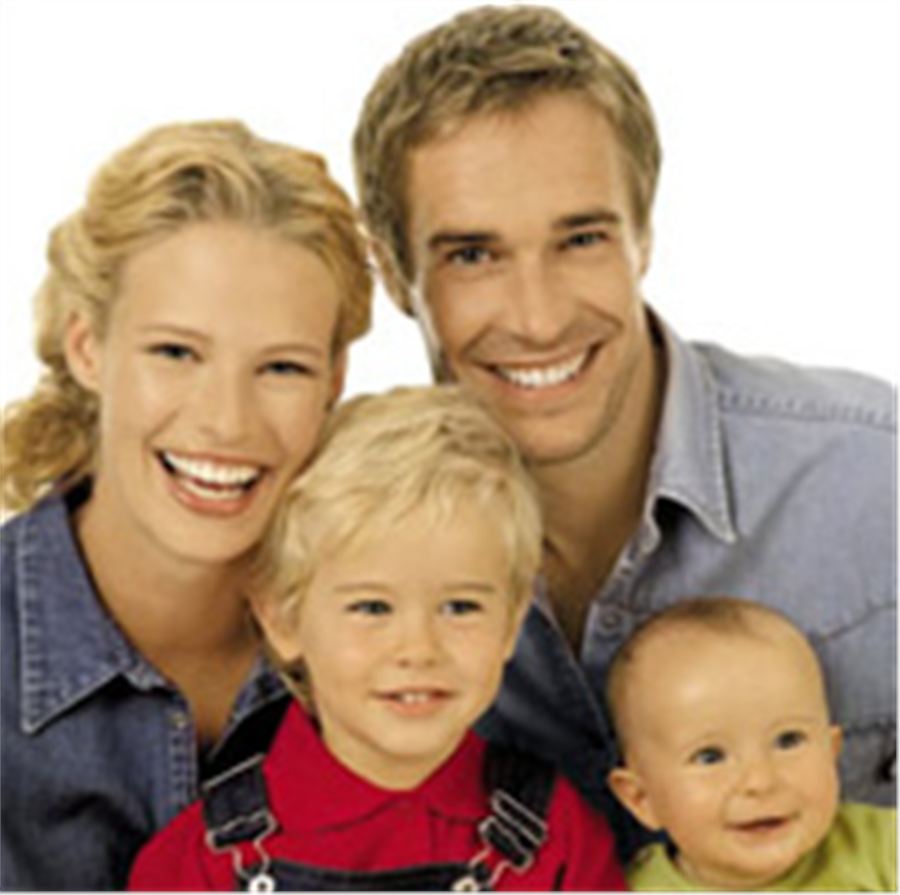 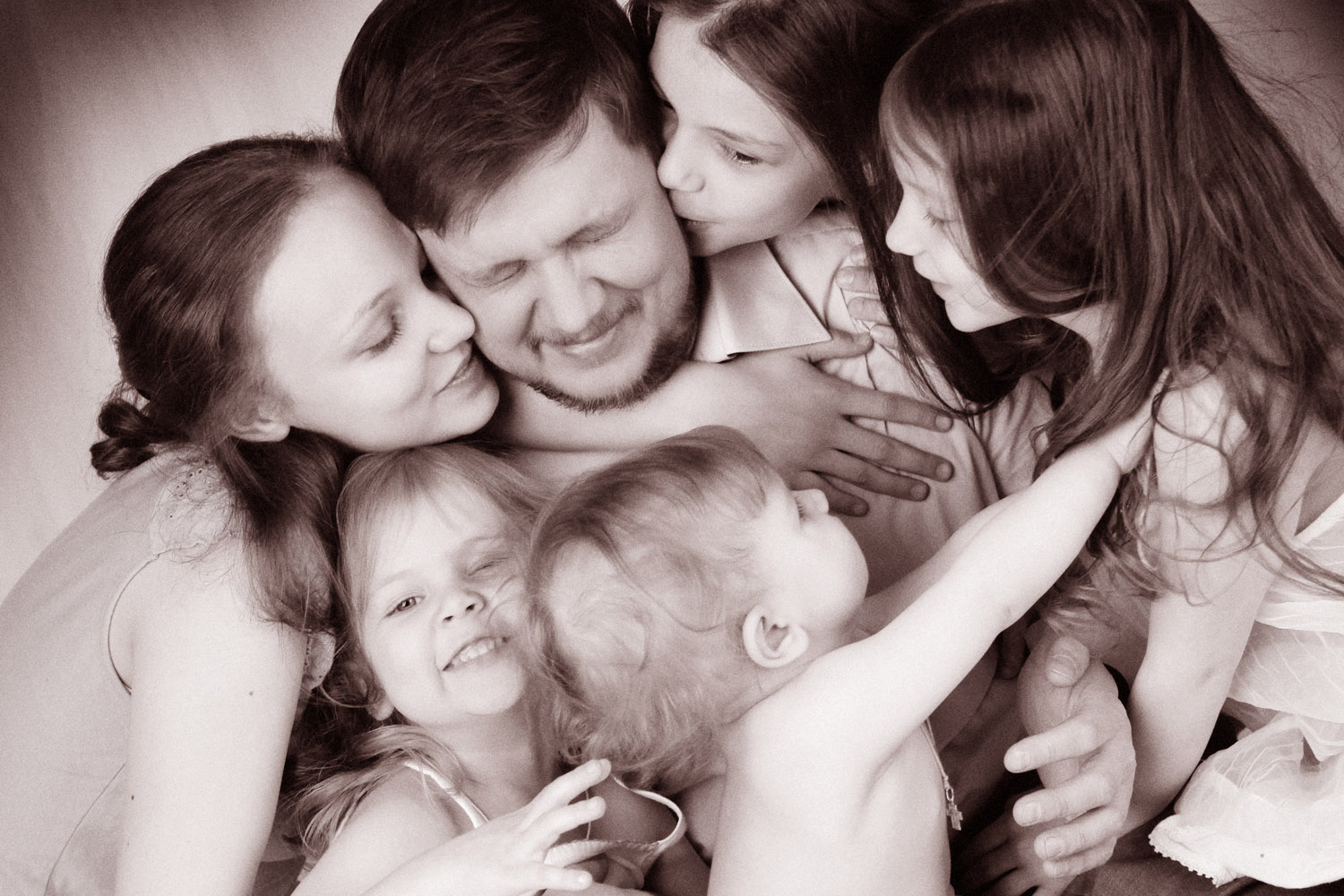 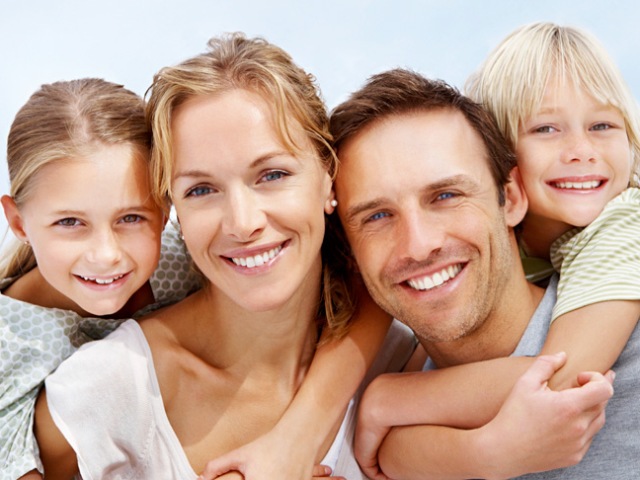 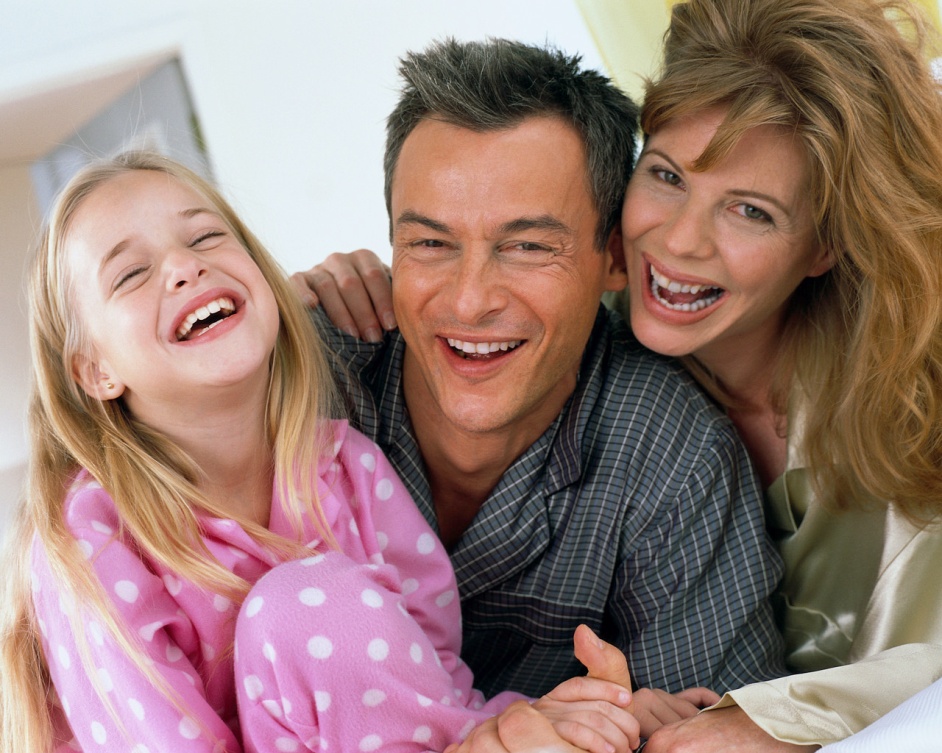 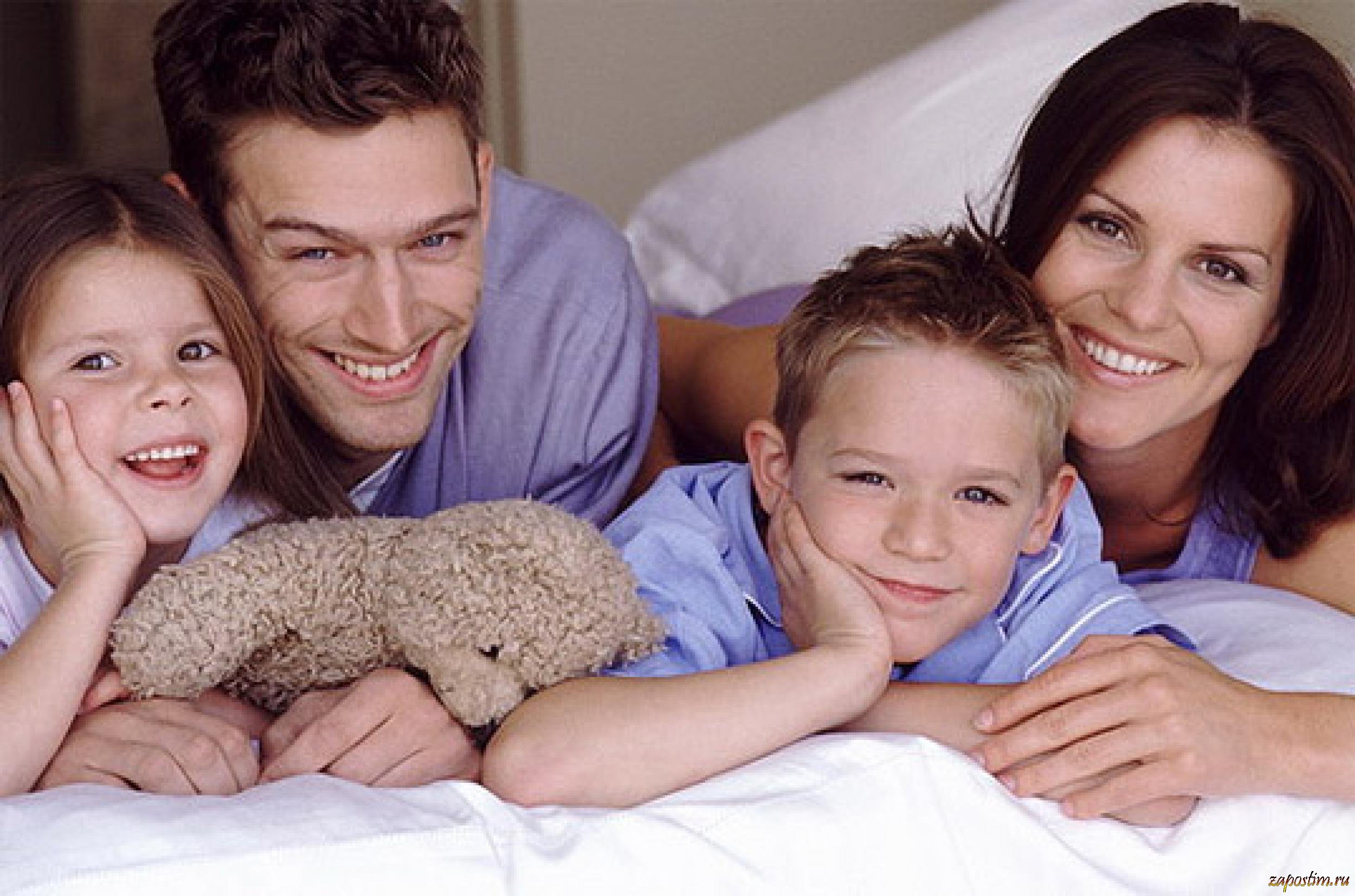 Одна семья!
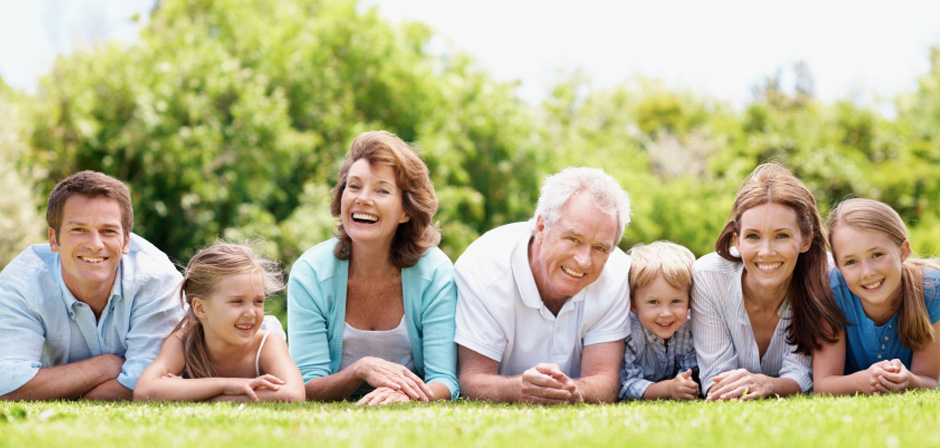 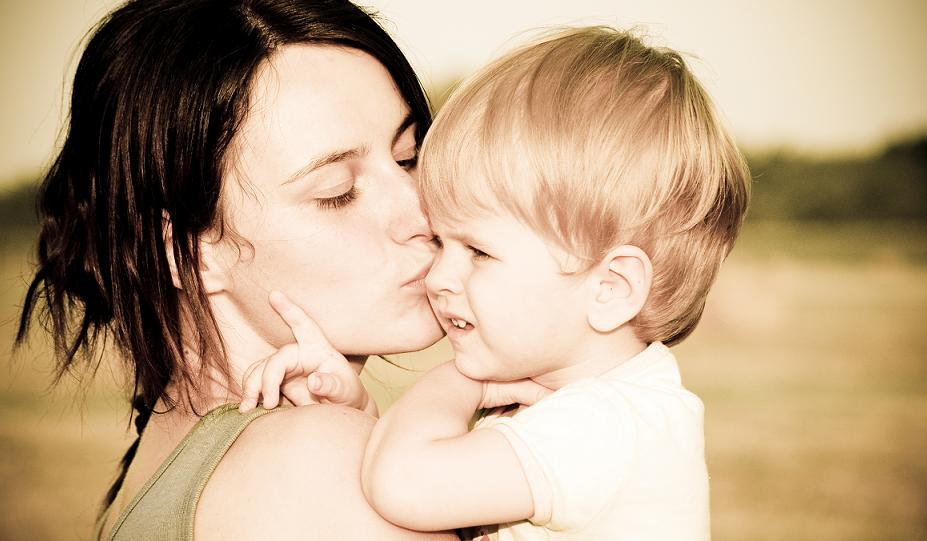 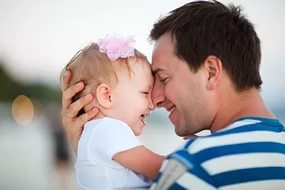 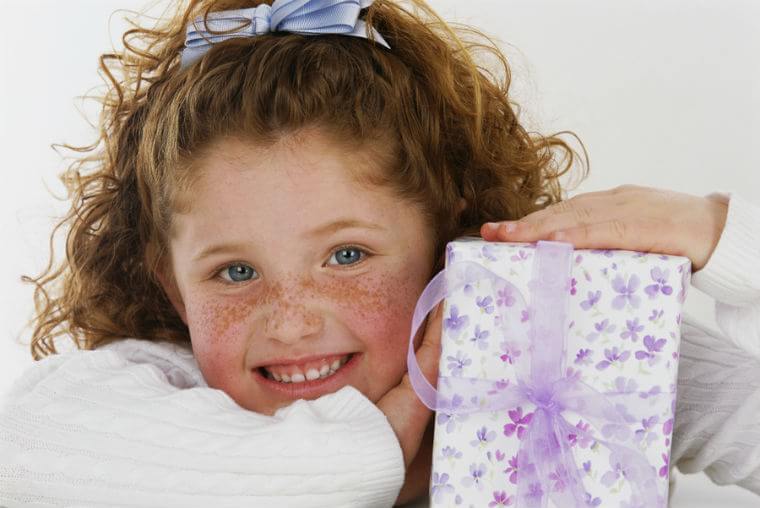 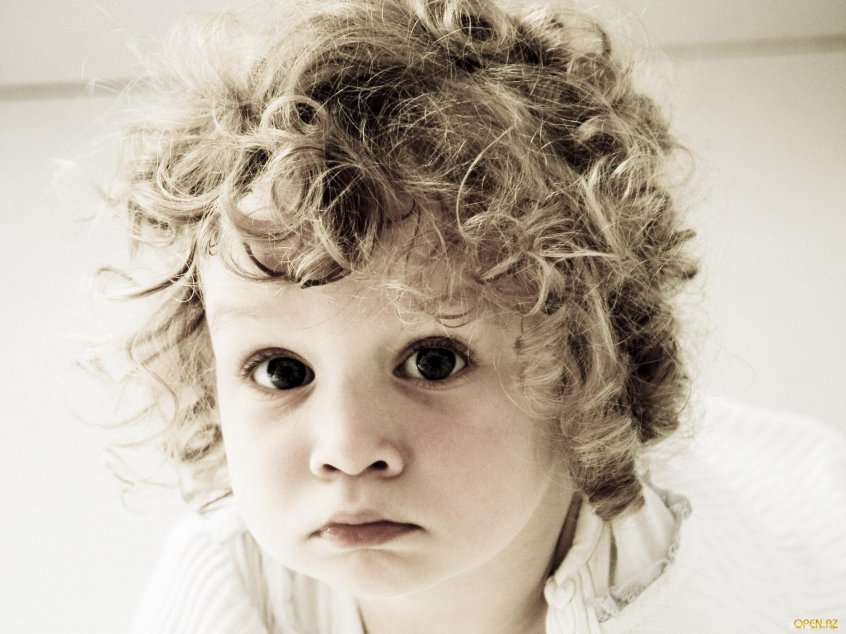 Дедушка всегда был дедушкой?
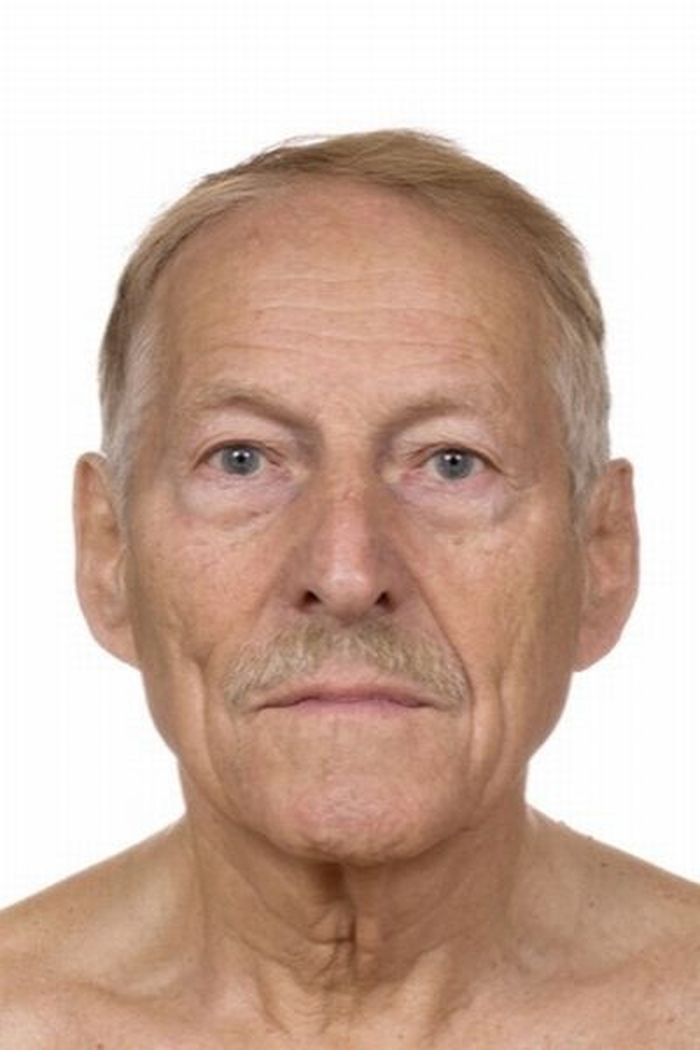 Папа всегда был папой?
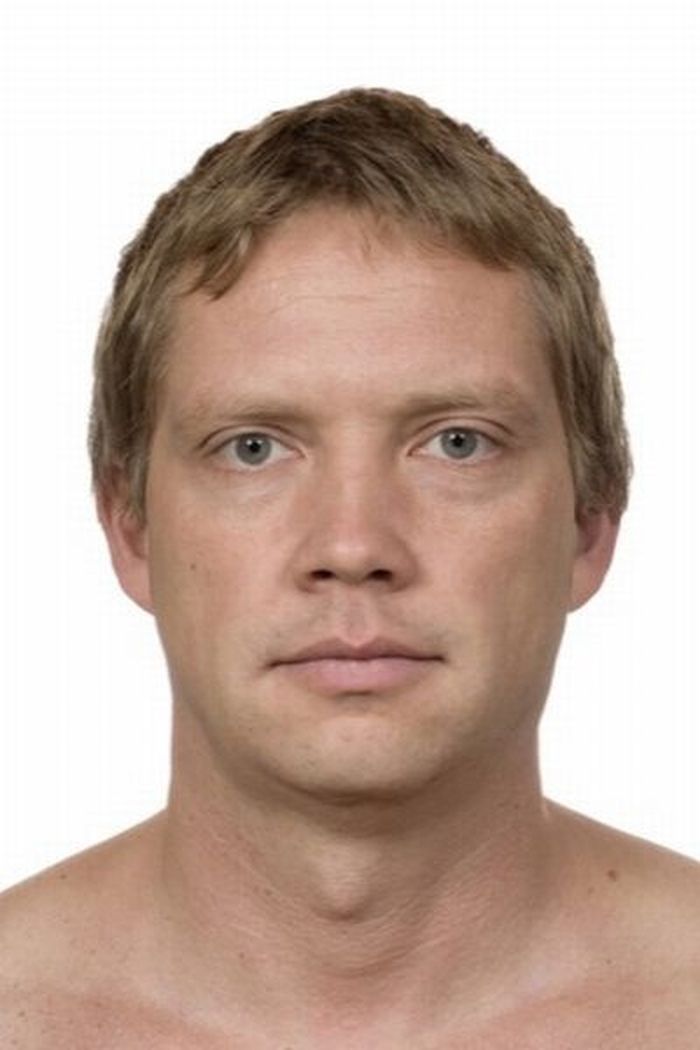 Назовите возрастные отличия.
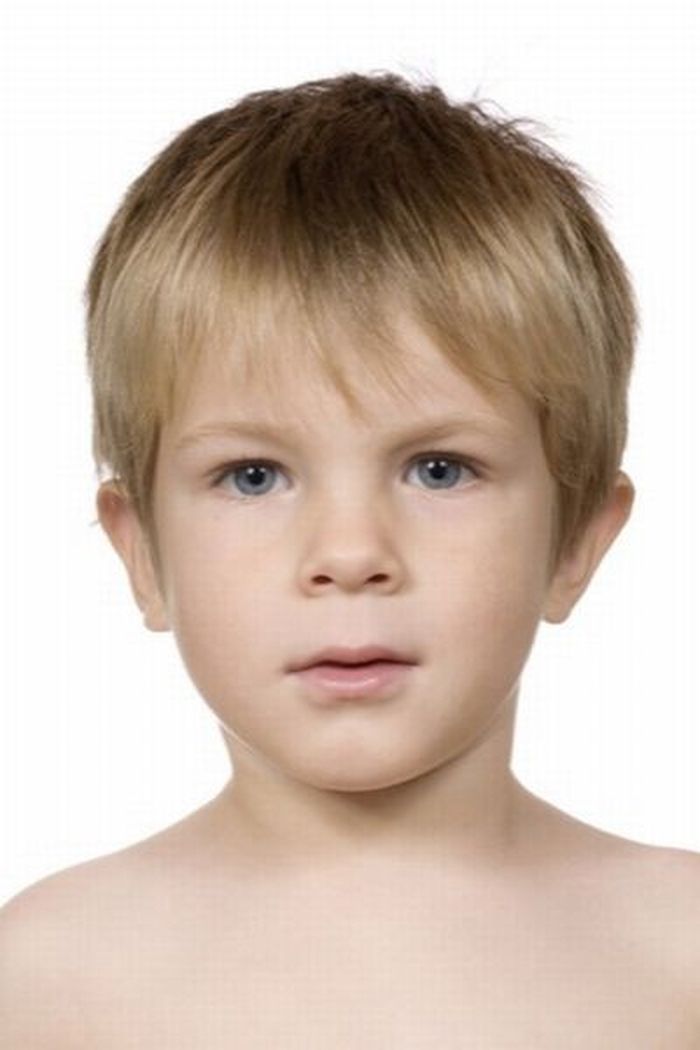 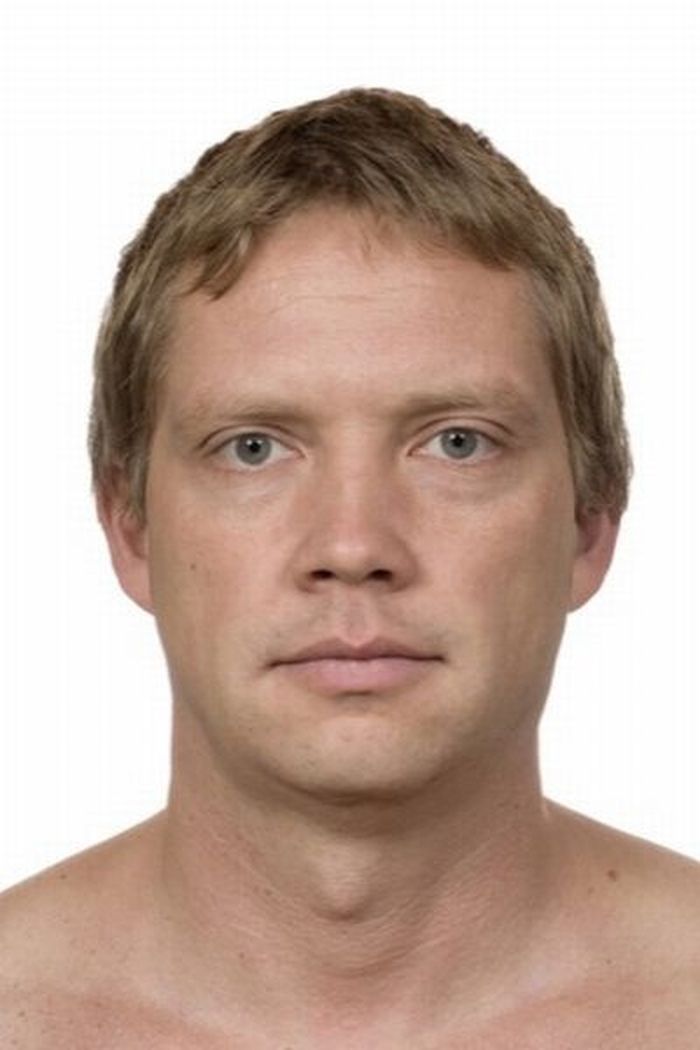 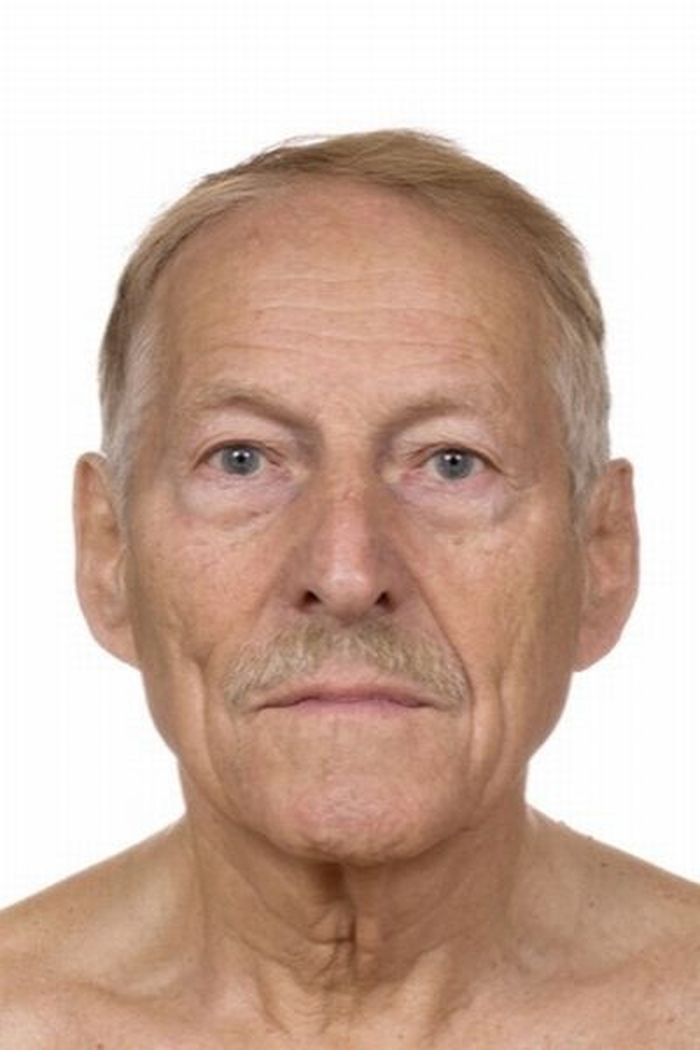 Бабушка всегда была бабушкой?
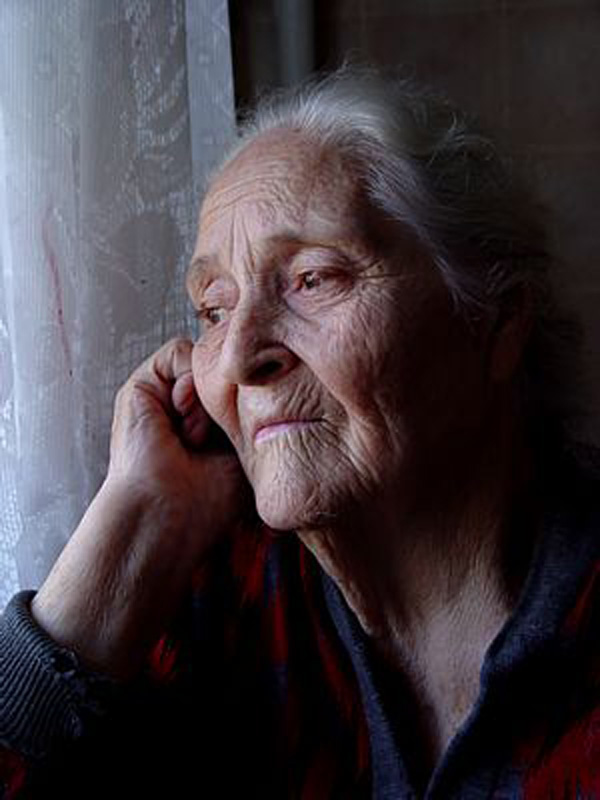 Мама всегда была мамой?
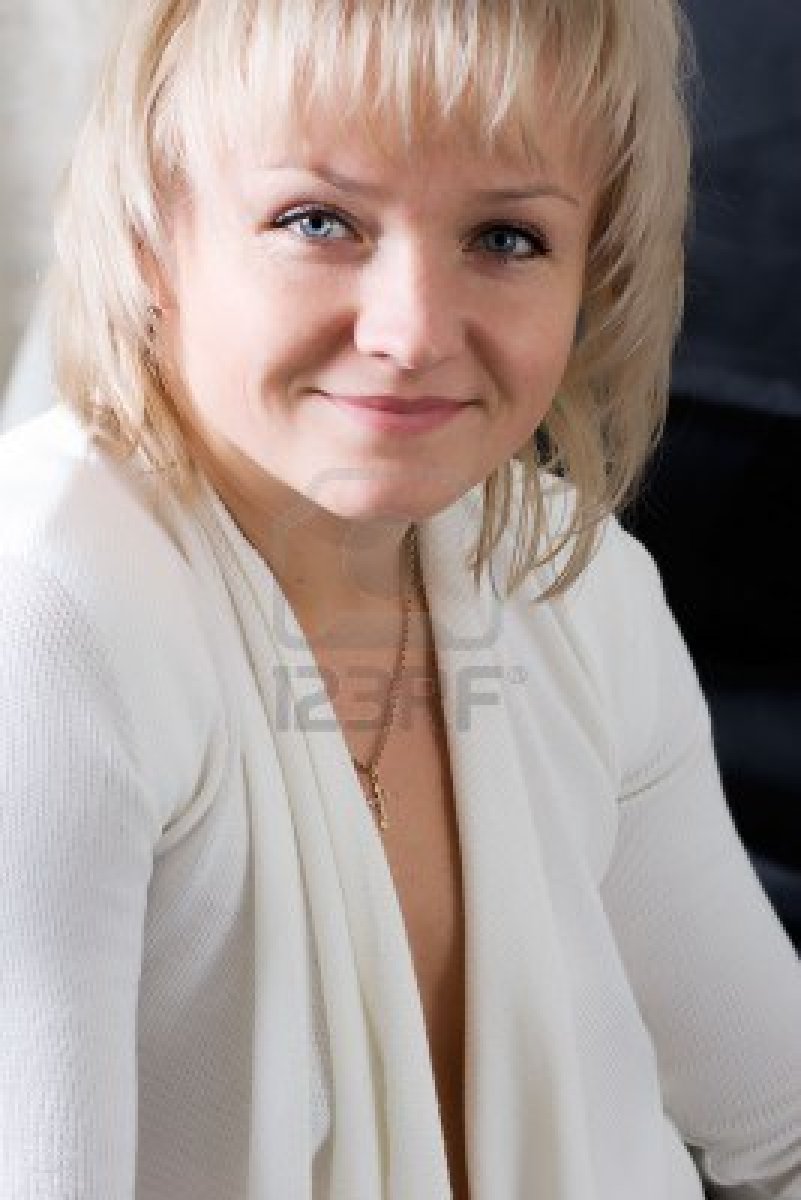 Назовите возрастные отличия.
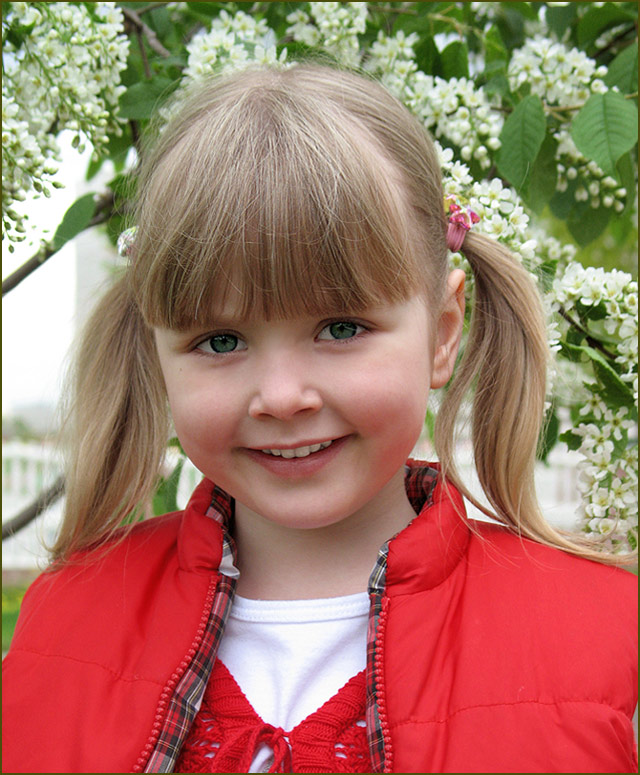 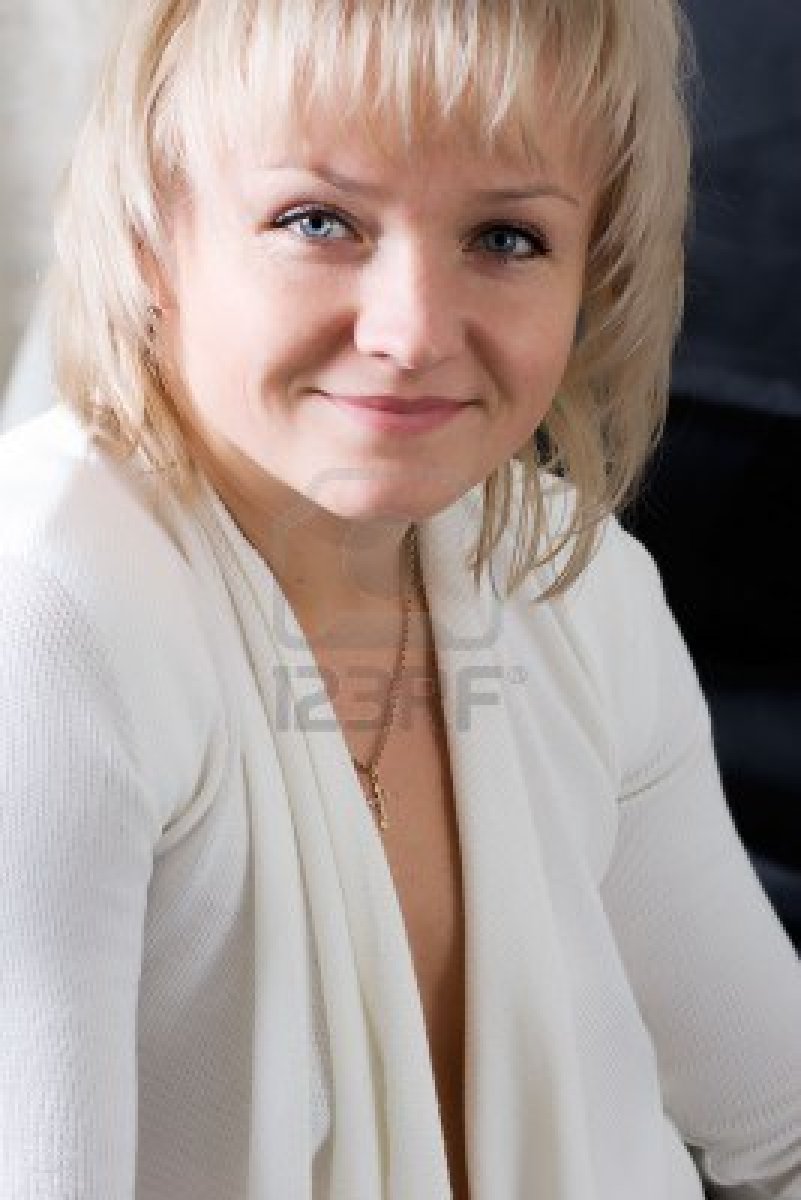 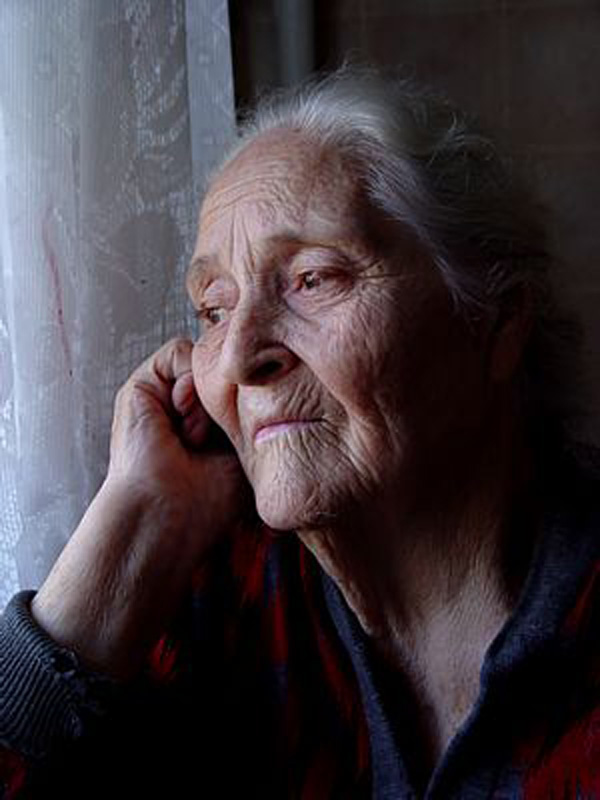 Фотогалерея
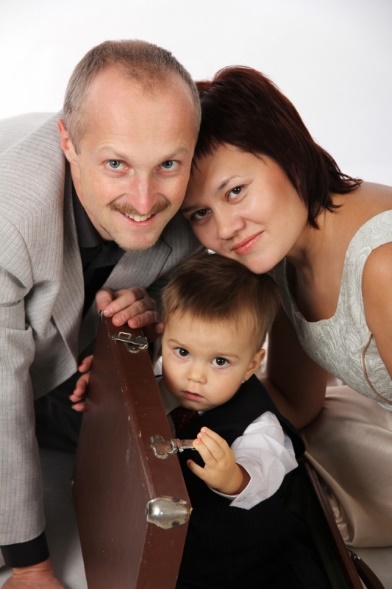 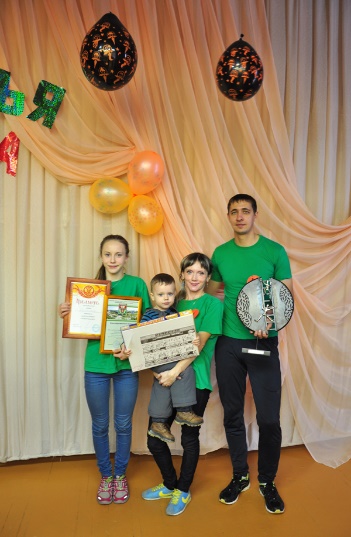 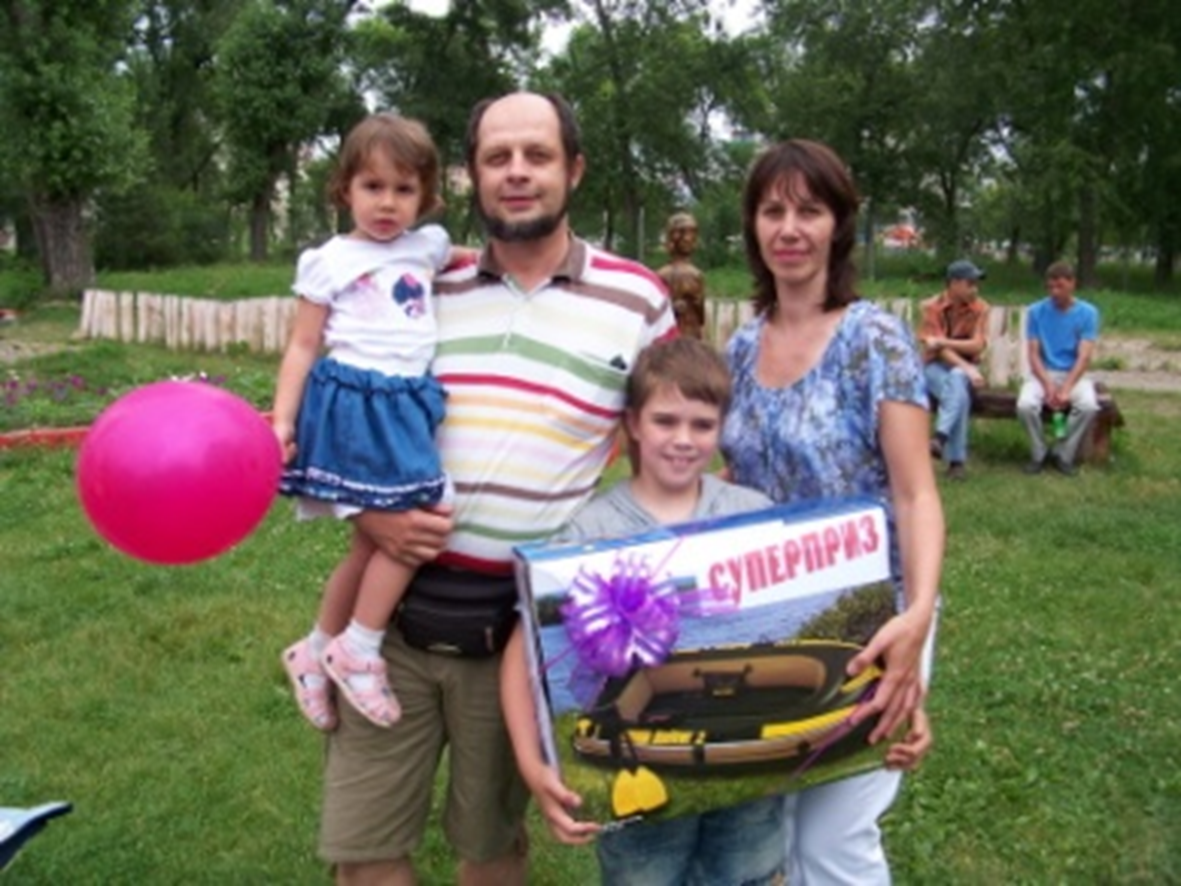 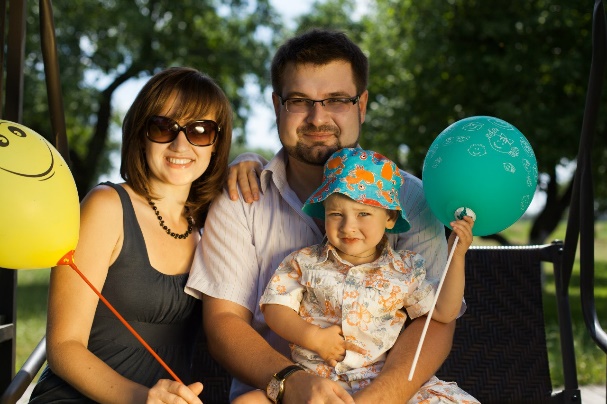 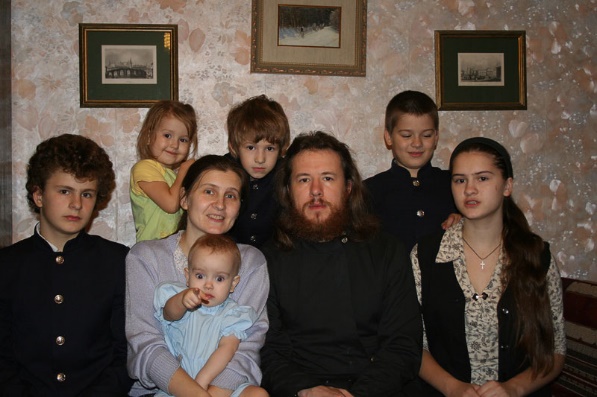 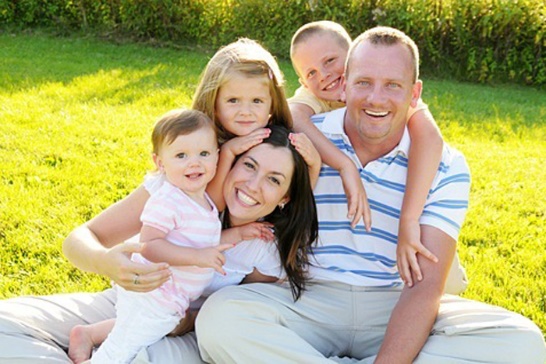 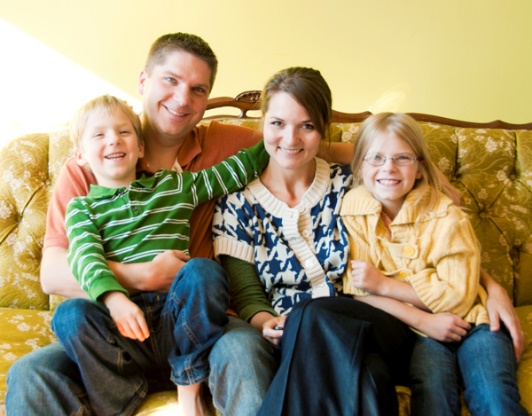 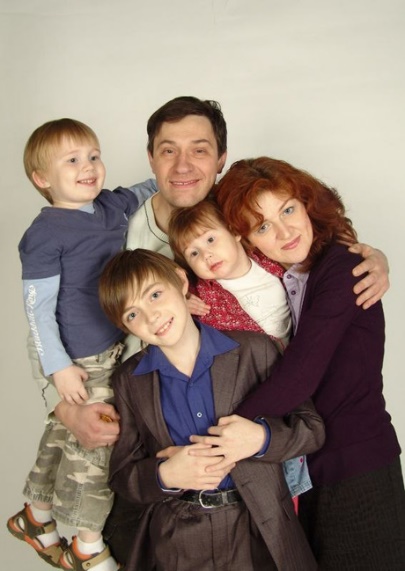 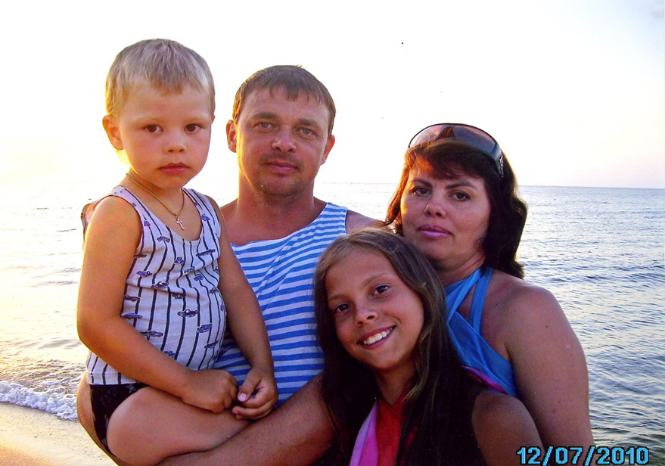 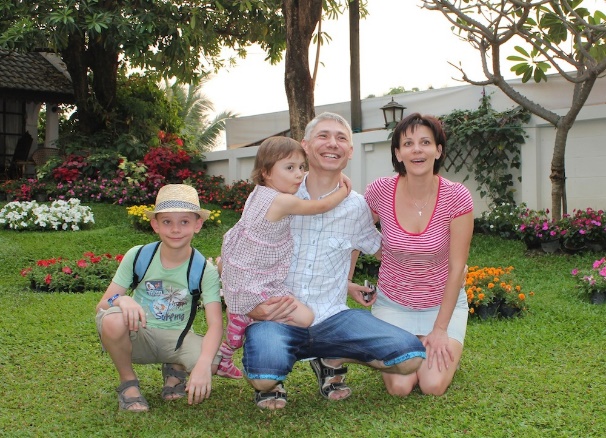 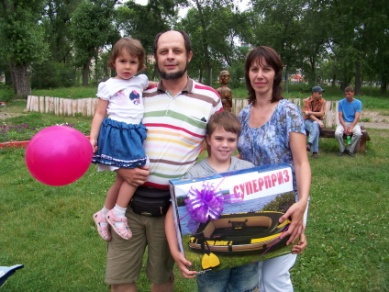 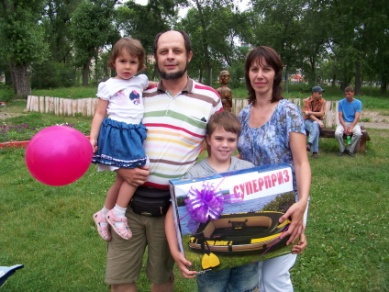 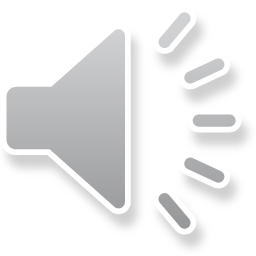 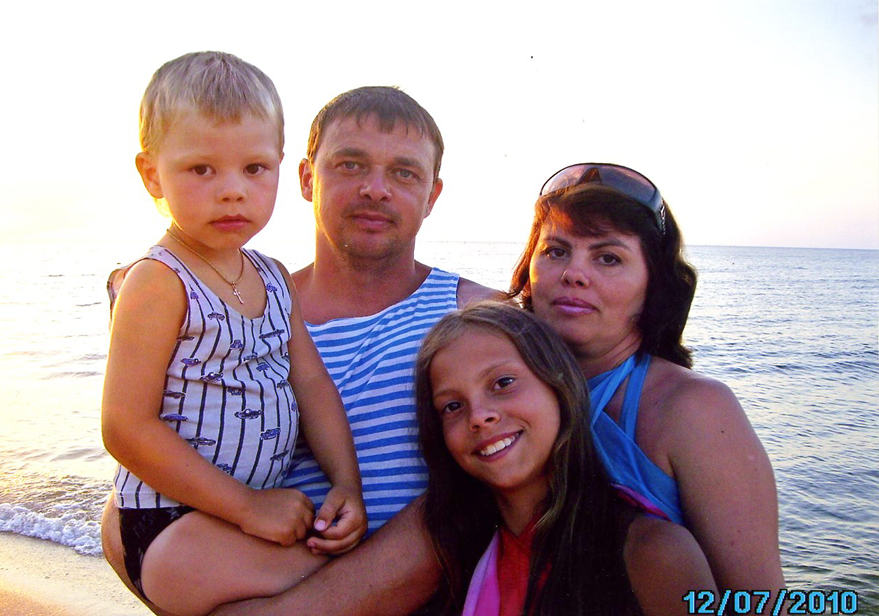 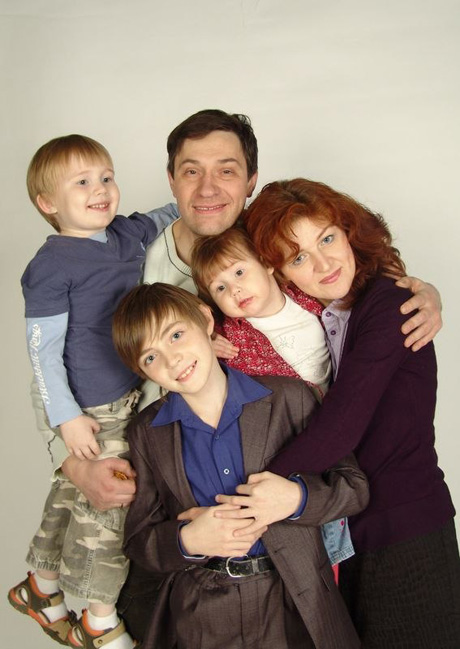 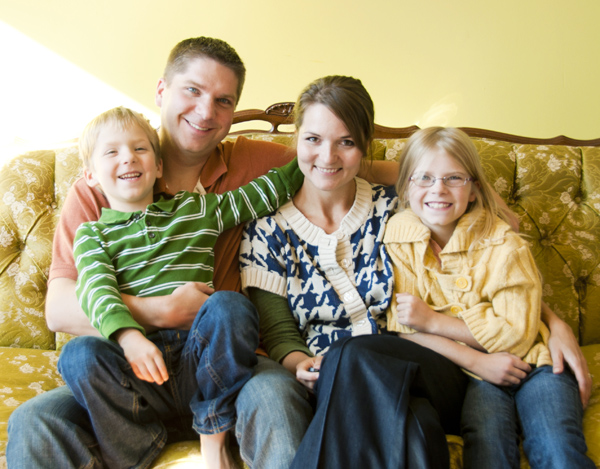 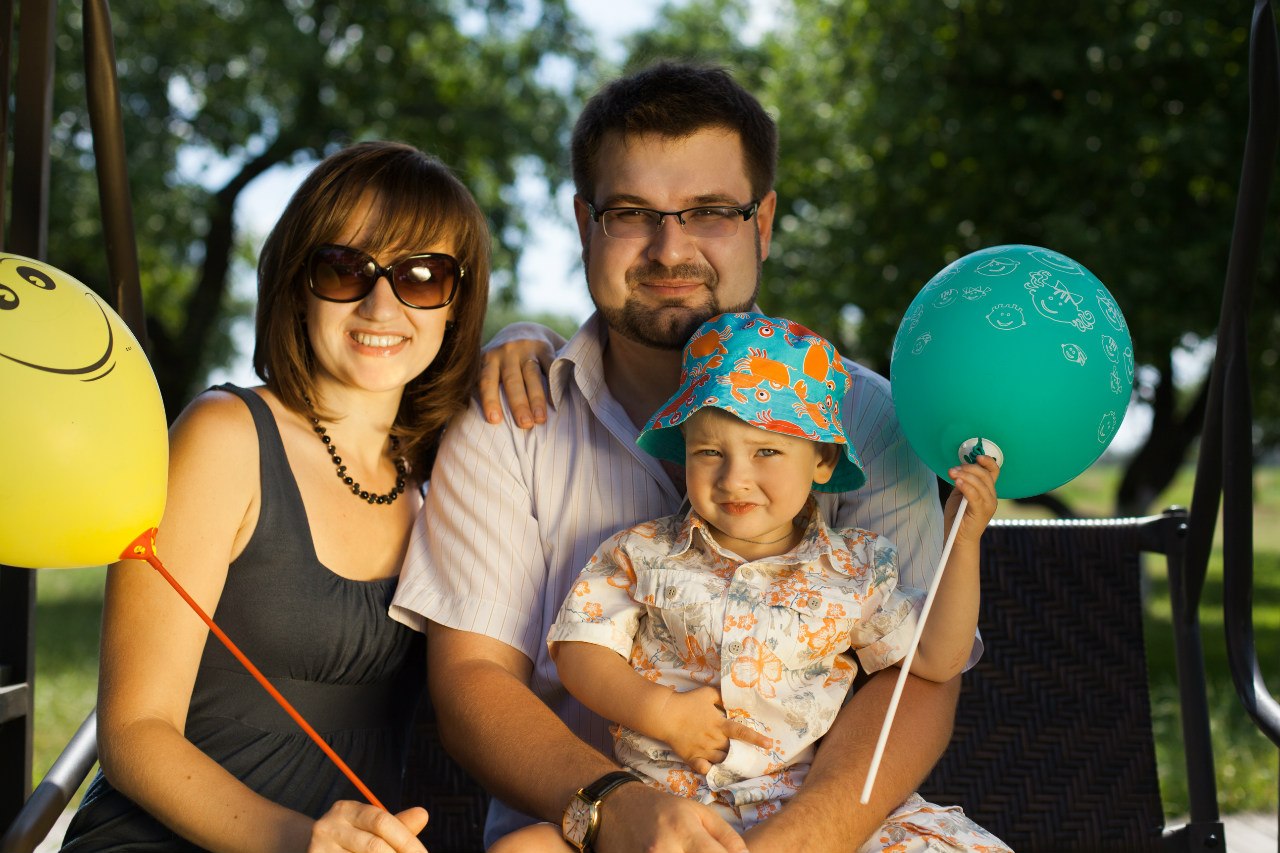 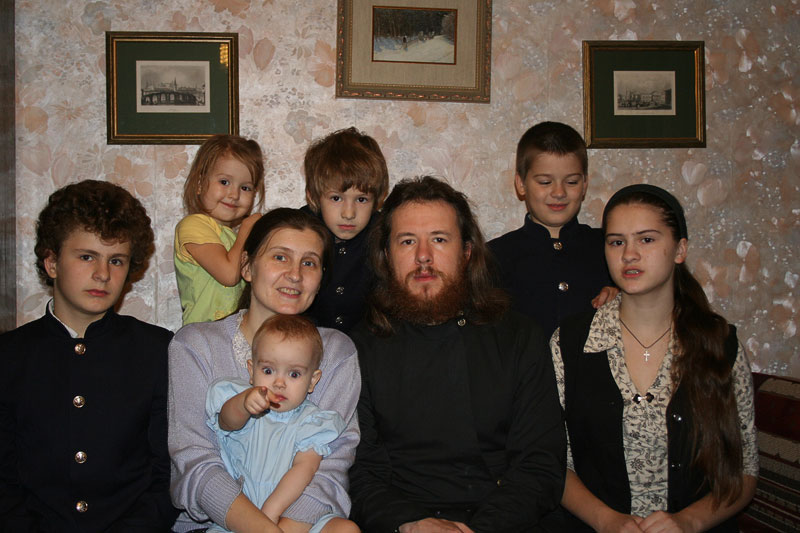 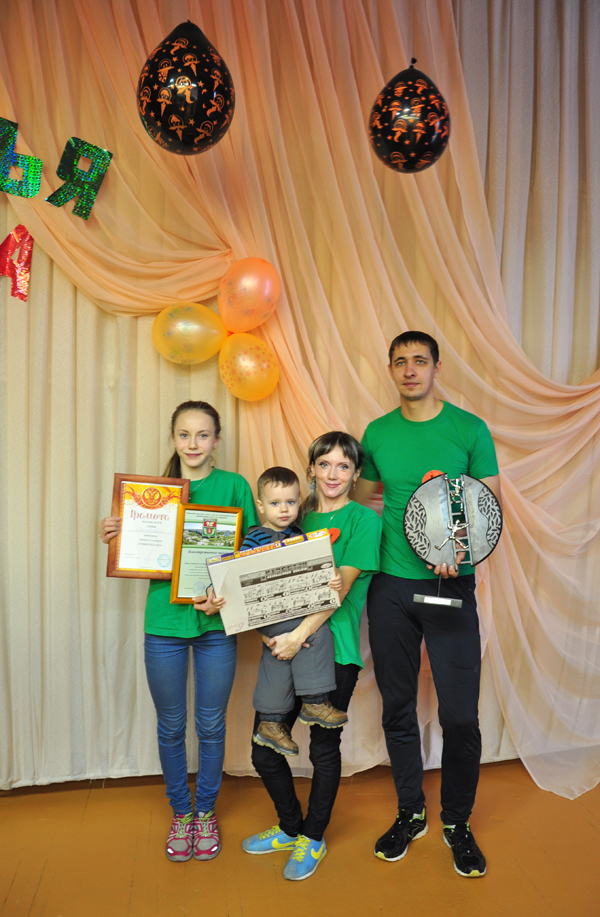 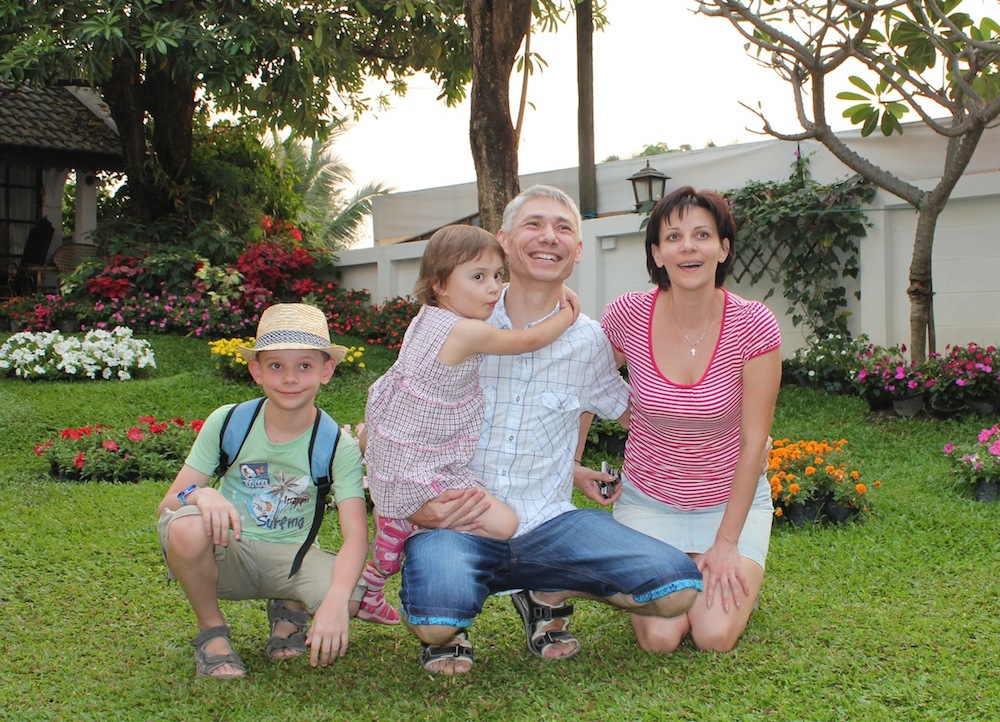 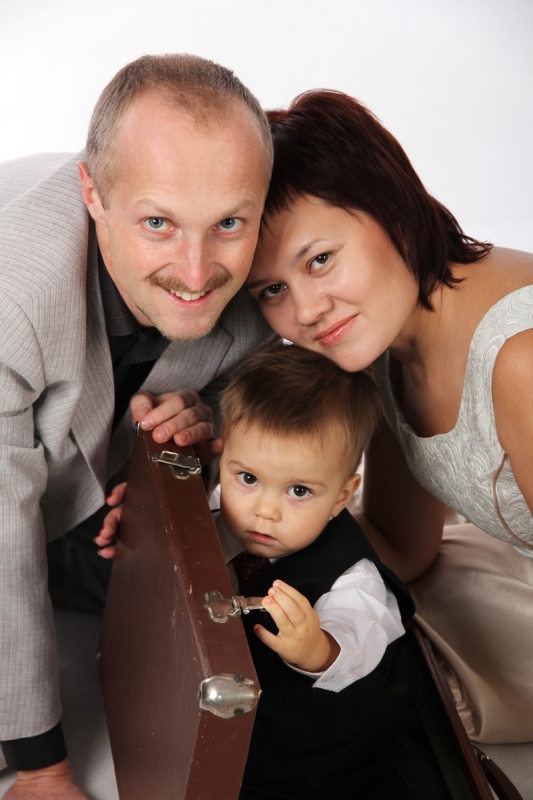 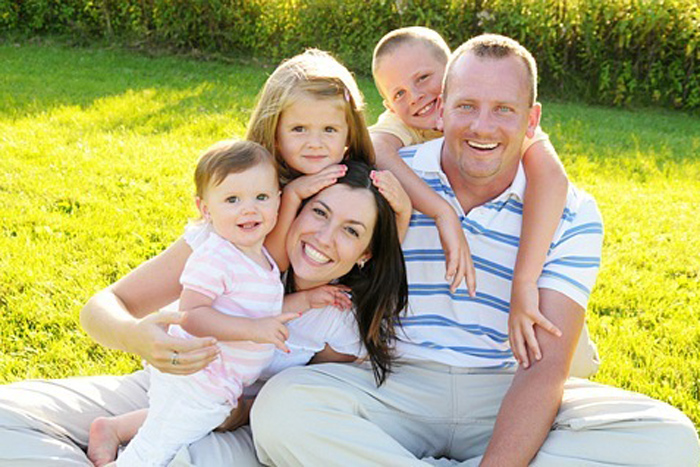 Семья – это радость, тепло и уют.Семья – это дом, где тебя всегда ждут.Если мир и дружба в семье:Счастливы дети!Счастливы все!